WEEKLY
PLANNER
MONTH:
WEEK:
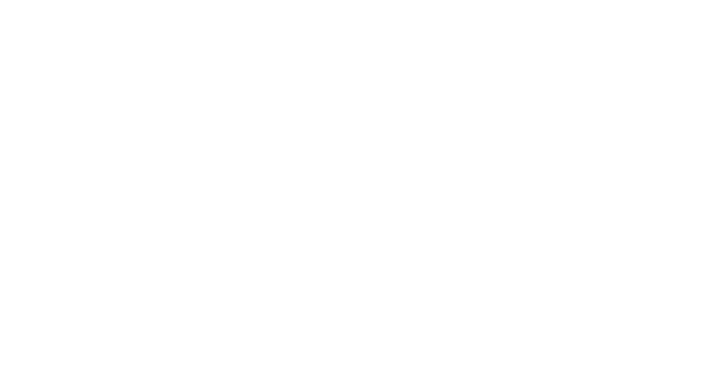 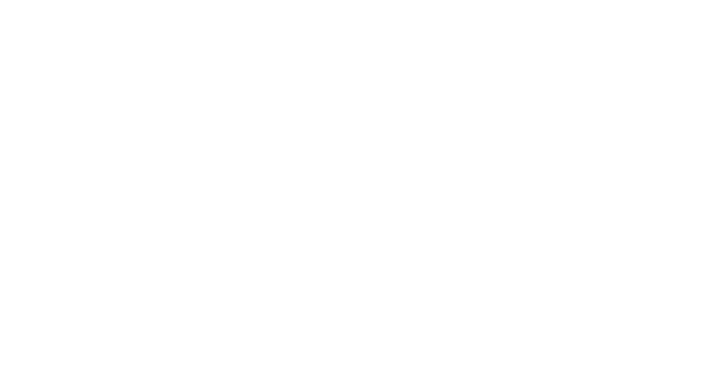 MONDAY
TUESDAY
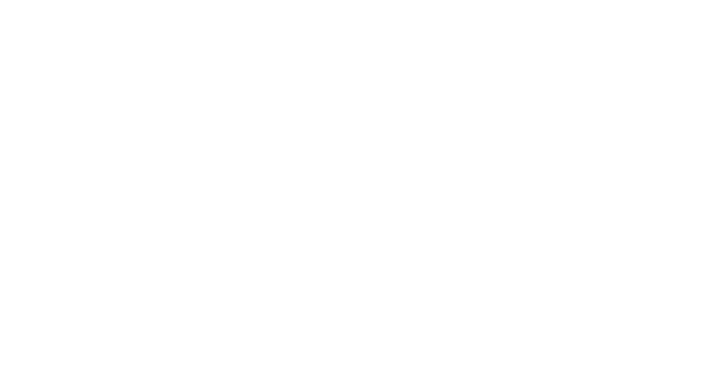 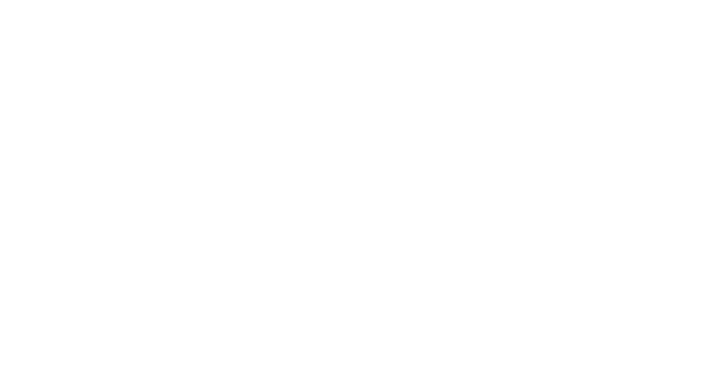 WEDNESDAY
THURSDAY
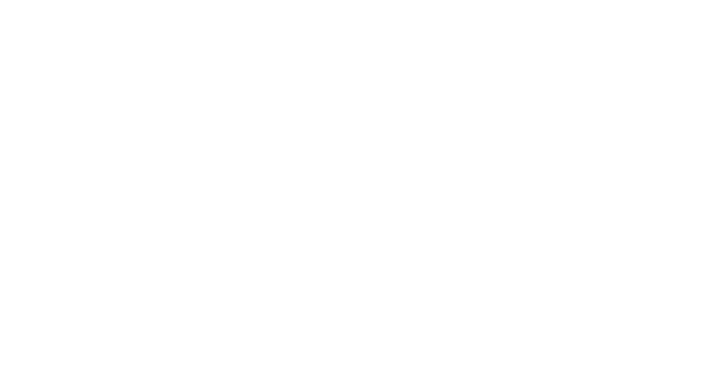 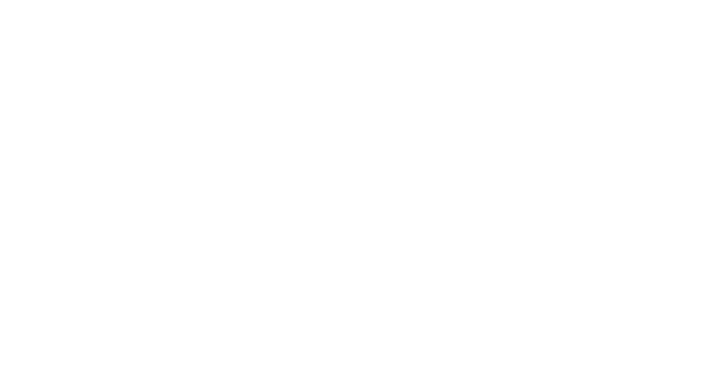 FRIDAY
SATURDAY
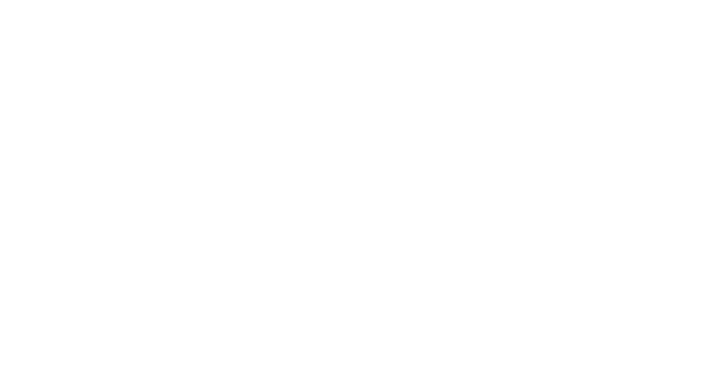 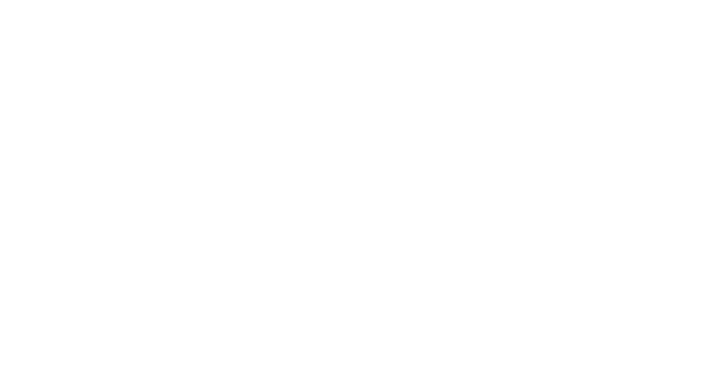 SUNDAY
NOTE :